Matematiksel İfadelerin Yazılması
Ön tanımlama bölümünde \usepackage{amsmath}
paket yüklemesinin yapıldığı kabul edilmektedir.
Matematiksel bir ifade bir paragrafın içinde yer alabildiği gibi paragrafın bölünerek ayrı bir satırda ifadenin gösterilmesi de mümkündür.
Matematiksel İfadelerin Yazılması
Paragraf içinde yer alacak bir matematiksel ifade kod yazma esnasında $ ve $ işaretleri arasına yerleştirilir.
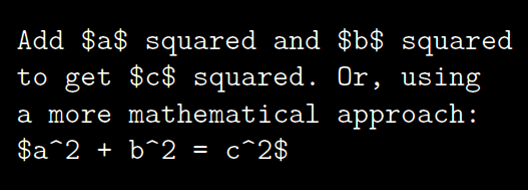 Örnek
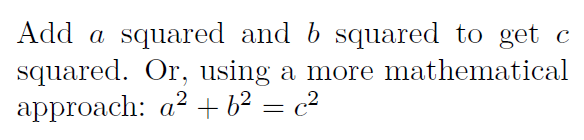 Matematiksel İfadelerin Yazılması
Örnek
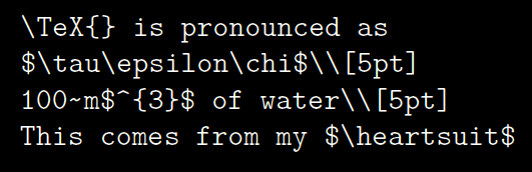 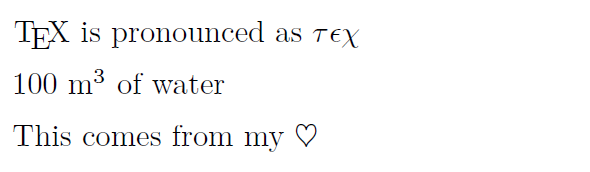 Matematiksel İfadelerin Yazılması
Paragrafın içeriğinden ayrı, daha uzun ifadeler, paragrafı bölmek zorunda kalmadan yazılabilir. Bunun için matematiksel ifade 
\begin{equation} ve \end{equation}
ifadeleri arasına yazılır. Buna «display» tipi ifade denir.
Matematiksel İfadelerin Yazılması
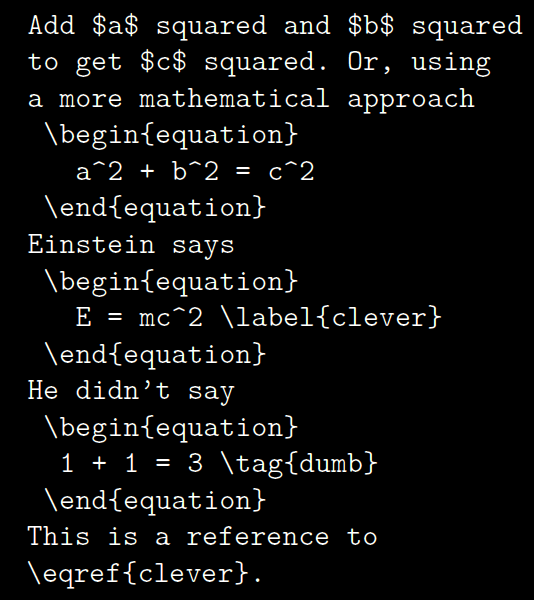 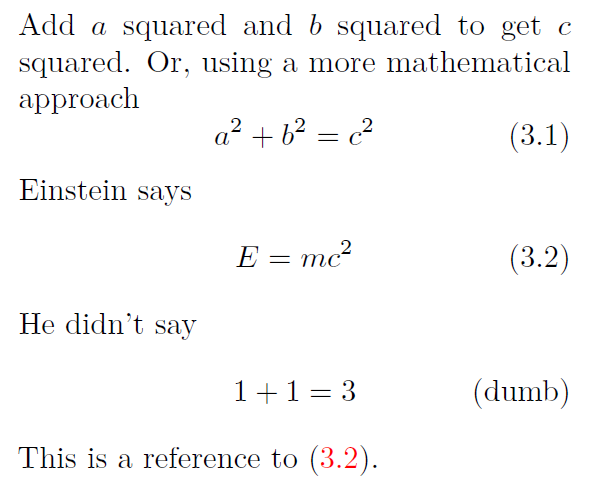 Matematiksel İfadelerin Yazılması
Eğer display tipi bir ifadenin Latex tarafından numaralandırılması istenmiyorsa o zaman ifade
\begin*{equation} ve \end*{equation}
arasına yerleştirilir.
Ayrıca aynı işi, matematiksel ifadeyi
\[ ve \]
arasına yazarak da yaptırabiliriz.
Matematiksel İfadelerin Yazılması
Örnek
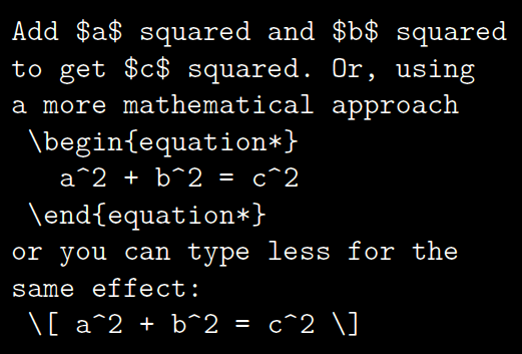 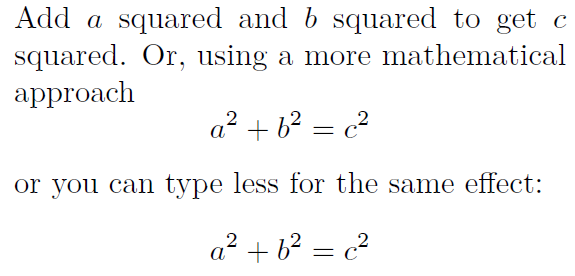 Matematiksel İfadelerin Yazılması
Bu örnek display tipi bir ifade ile bir satır içi  ifadenin farkına dikkat çekmek içindir.
Örnek
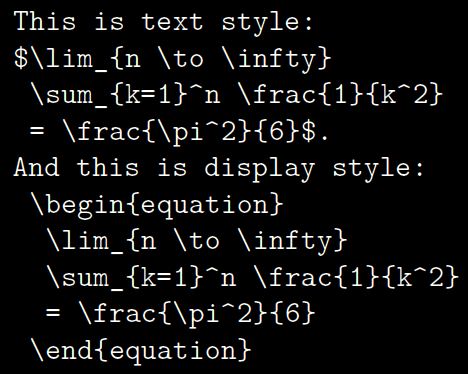 Matematiksel İfadelerin Yazılması
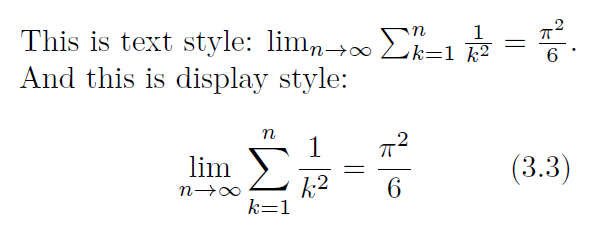 Örnek
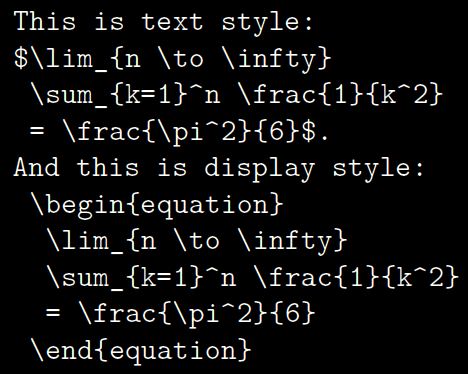 Matematiksel İfadelerin Yazılması
Üs ve İndis Yazımı
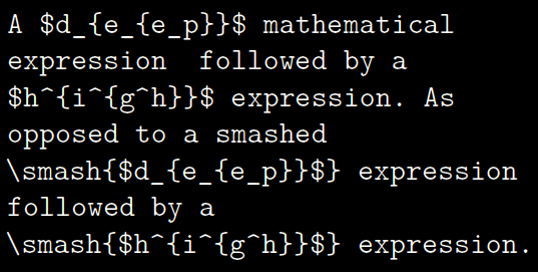 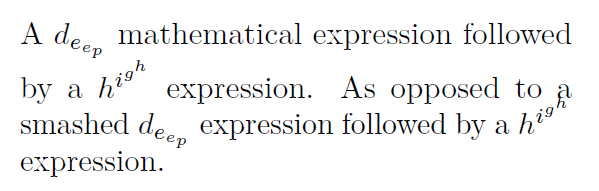 Matematiksel İfadelerin Yazılması
Matematiksel ve Düz Yazının Farkı
Bir çok boşluk ve satır bölünmesi önemsizdir. Boşluklar ya Latex tarafından mantıksal olarak tanımlanır ya da özel komutlar ile belirtilmelidir.
Matematiksel yazımda boş satır kullanılmaz. Her formül bir paragraf gibidir.
Matematiksel yazımda kullanılan her harf bir değişken adı olarak değerlendirilir. Bir formül içinde düz yazı kullanılacak ise \text{…} komutu kullanılır.
Matematiksel İfadelerin Yazılması
Matematiksel ve Düz Yazının Farkı
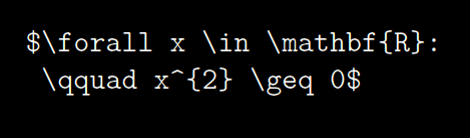 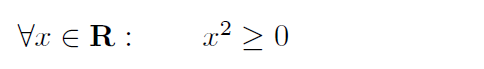 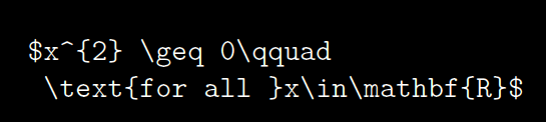 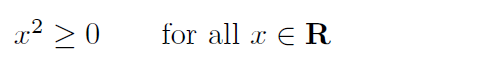 Matematiksel İfadelerin Yazılması
Bazı Matematiksel Fontlar
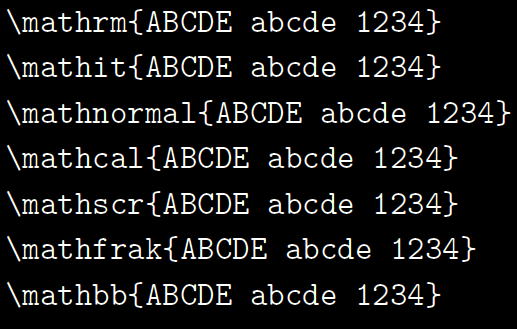 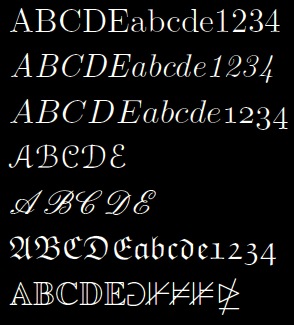 Matematiksel İfadelerin Yazılması
Bazı Matematiksel Fontlar
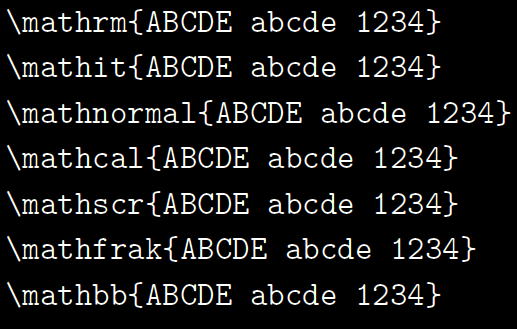 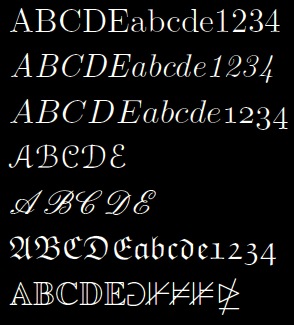 mathrsfs paketi gereklidir.
Matematiksel İfadelerin Yazılması
Bazı Matematiksel Fontlar
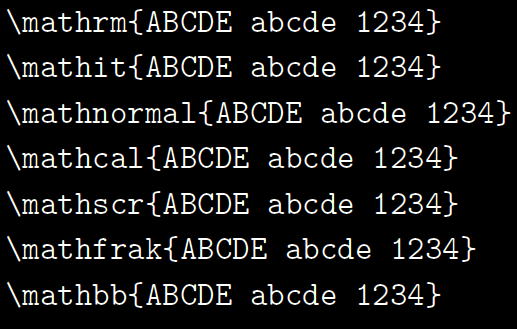 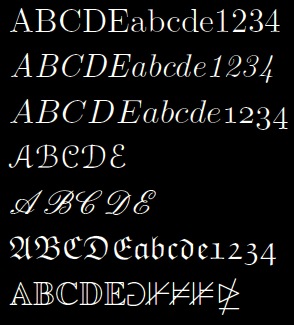 amsfonts ya da amssymb paketi gereklidir.
Matematiksel İfadelerin Yazılması
Bazı Matematiksel Fontlar
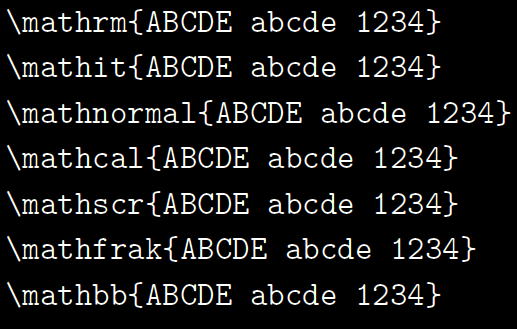 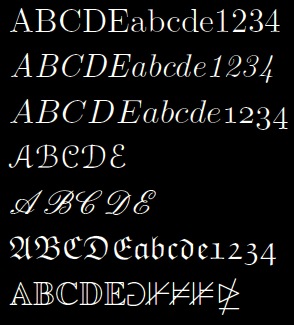 amsfonts ya da amssymb paketi gereklidir.
Matematiksel İfadelerin Yazılması
Bir Matematiksel Formülün Yapı Taşları
Yunan Alfabesi
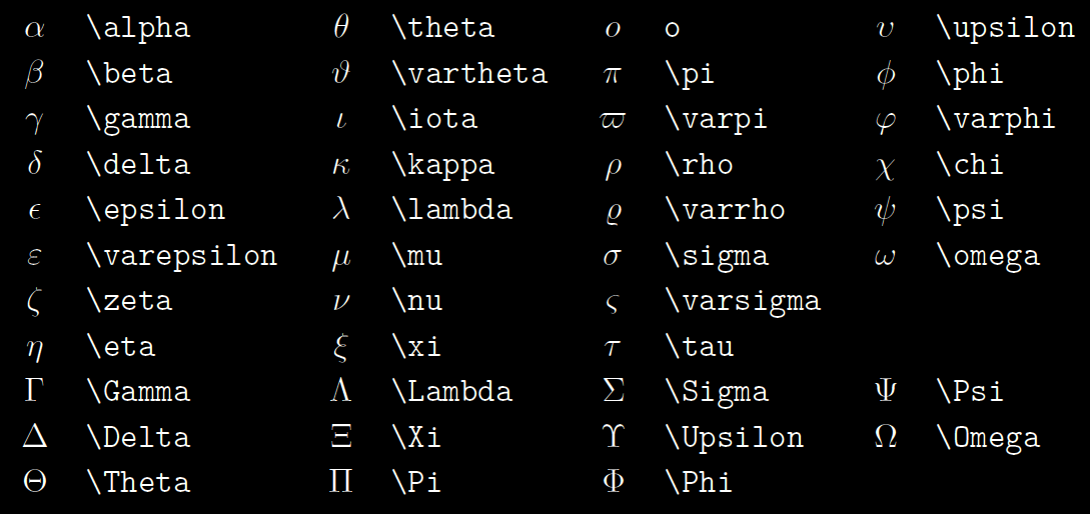 Matematiksel İfadelerin Yazılması
Bir Matematiksel Formülün Yapı Taşları
Yunan Alfabesi
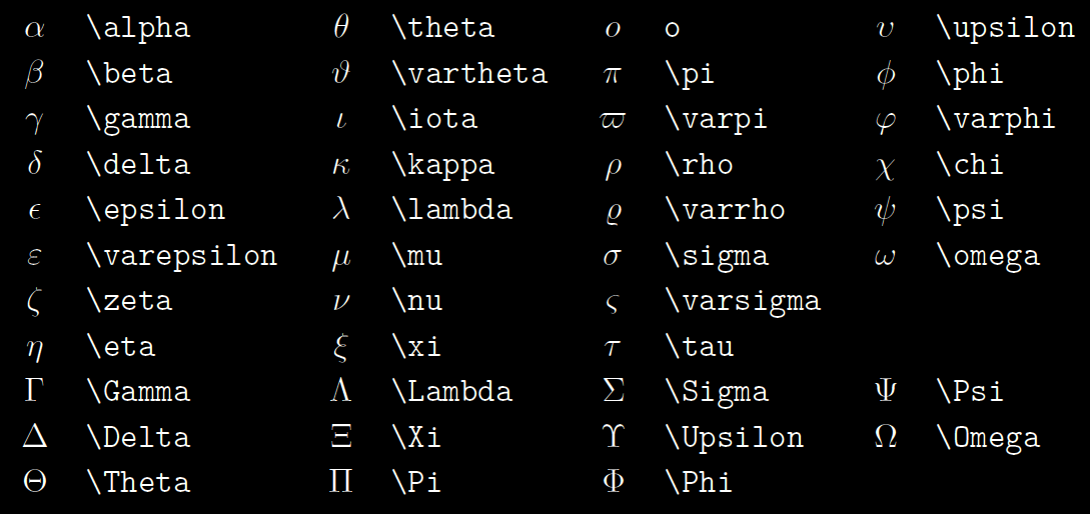 Büyük harfler
Matematiksel İfadelerin Yazılması
Bir Matematiksel Formülün Yapı Taşları
Yunan Alfabesi
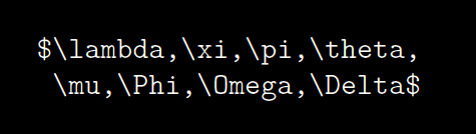 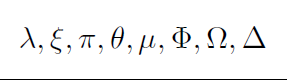 Matematiksel İfadelerin Yazılması
Bir Matematiksel Formülün Yapı Taşları
Kuvvet, Üstsimge ve Altsimge
Kuvvet, üstsimge ve altsimge ^ ve _ simgeleri kullanılarak tanımlanır.
Bu komutların birden çok karakteri etkilemesini istiyorsak, bunları { ve } parantezleri arasına yazmamız gerekir.
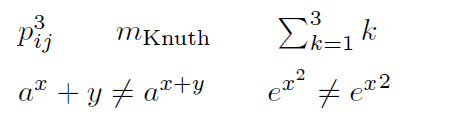 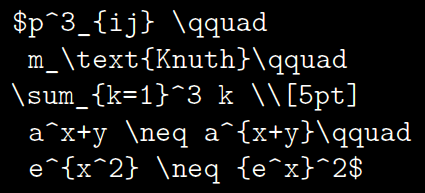 Matematiksel İfadelerin Yazılması
Bir Matematiksel Formülün Yapı Taşları
İkili Bağıntı Simgeleri
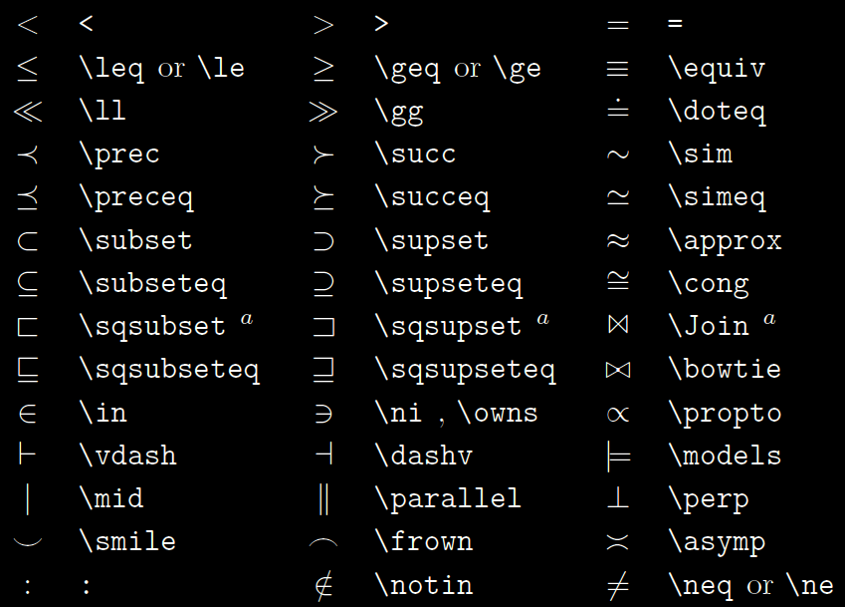 a : latexsym paketi gereklidir.
Matematiksel İfadelerin Yazılması
Bir Matematiksel Formülün Yapı Taşları
İkili İşlem Simgeleri
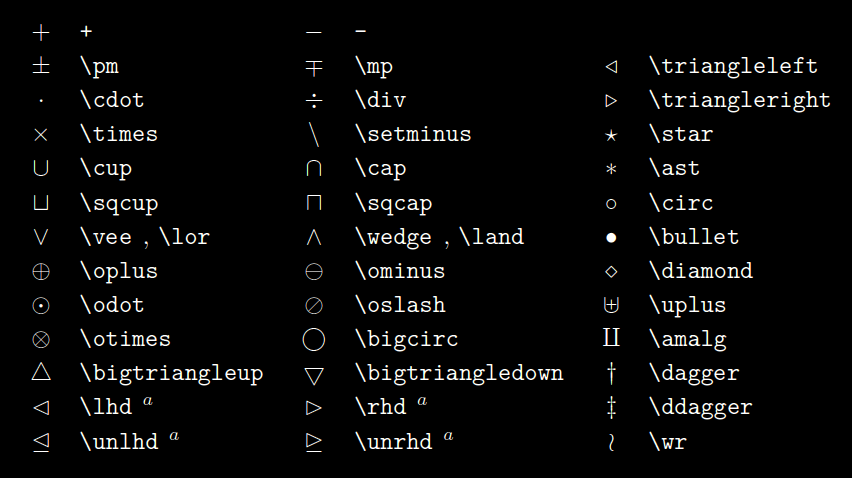 a : latexsym paketi gereklidir.
a : latexsym paketi gereklidir.
Matematiksel İfadelerin Yazılması
Bir Matematiksel Formülün Yapı Taşları
Büyük Operatör Simgeleri
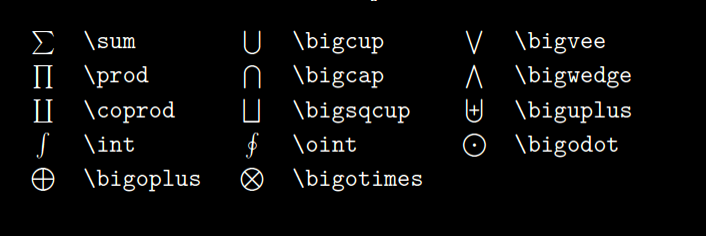 Matematiksel İfadelerin Yazılması
Bir Matematiksel Formülün Yapı Taşları
Büyük Operatör Simgeleri
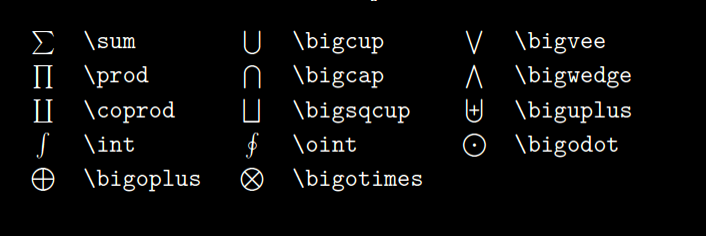 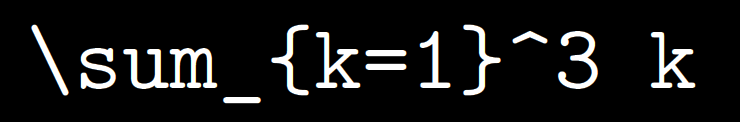 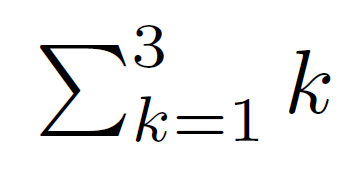 Matematiksel İfadelerin Yazılması
Bir Matematiksel Formülün Yapı Taşları
Köklü İfadeler
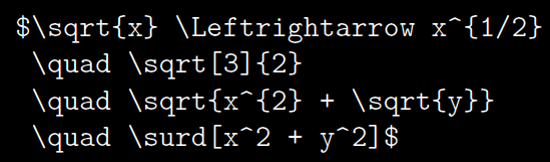 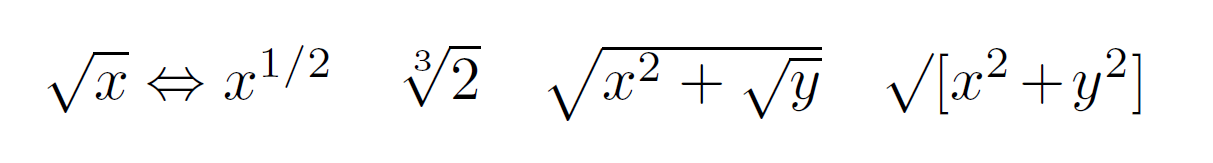 Matematiksel İfadelerin Yazılması
Bir Matematiksel Formülün Yapı Taşları
Köklü İfadeler
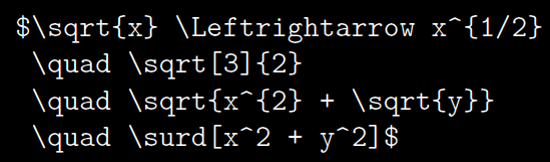 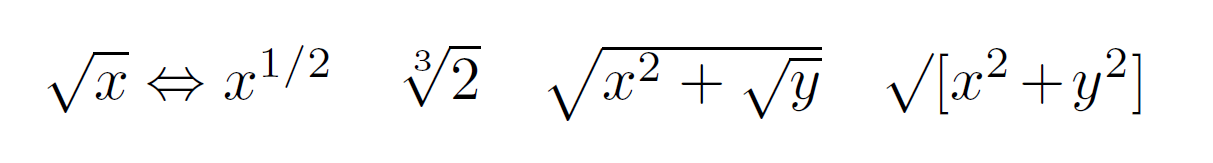 Matematiksel İfadelerin Yazılması
Bir Matematiksel Formülün Yapı Taşları
Köklü İfadeler
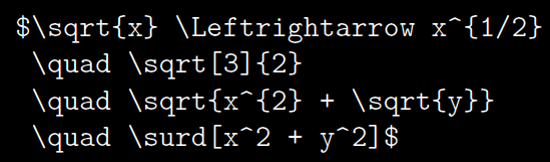 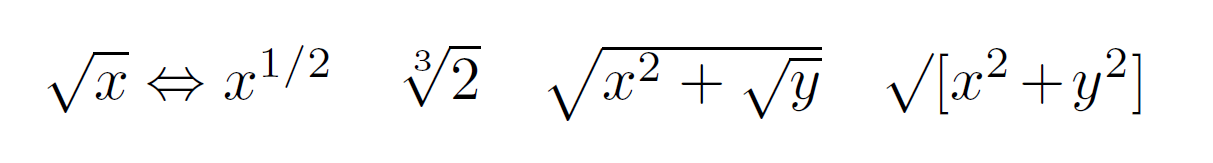 Matematiksel İfadelerin Yazılması
Bir Matematiksel Formülün Yapı Taşları
Köklü İfadeler
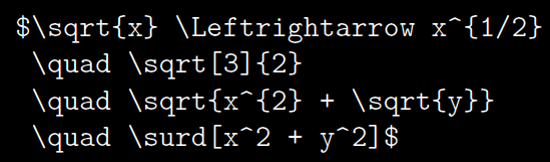 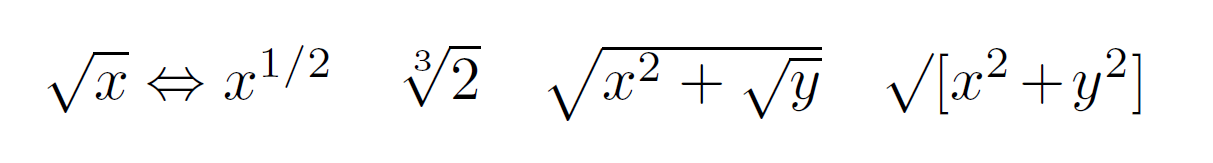 Matematiksel İfadelerin Yazılması
Bir Matematiksel Formülün Yapı Taşları
Köklü İfadeler
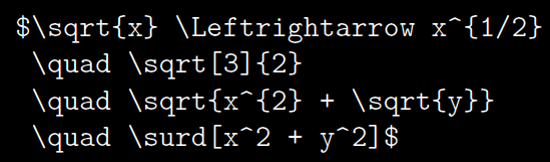 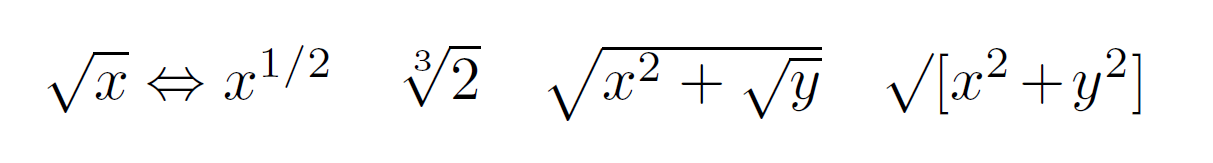 Matematiksel İfadelerin Yazılması
Bir Matematiksel Formülün Yapı Taşları
Orta Nokta, Üç Nokta
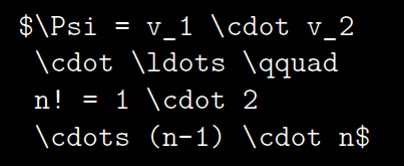 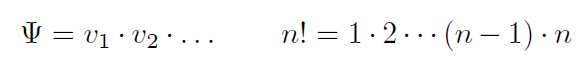 Matematiksel İfadelerin Yazılması
Bir Matematiksel Formülün Yapı Taşları
Orta Nokta, Üç Nokta
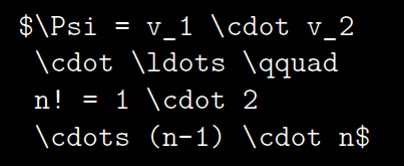 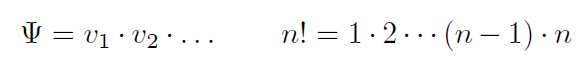 Matematiksel İfadelerin Yazılması
Bir Matematiksel Formülün Yapı Taşları
Orta Nokta, Üç Nokta
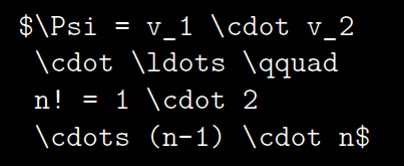 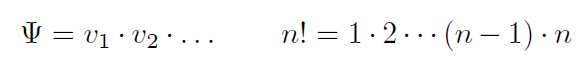 Matematiksel İfadelerin Yazılması
Bir Matematiksel Formülün Yapı Taşları
Orta Nokta(\cdot), Üç Nokta(\cdots, \ldots)
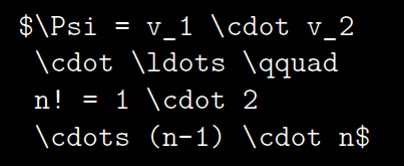 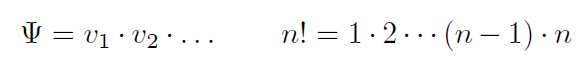 Matematiksel İfadelerin Yazılması
Bir Matematiksel Formülün Yapı Taşları
Üst çizgi, alt çizgi
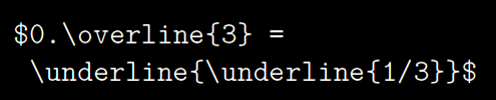 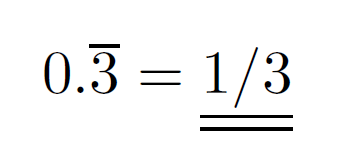 Matematiksel İfadelerin Yazılması
Bir Matematiksel Formülün Yapı Taşları
Üst parantez, alt parantez
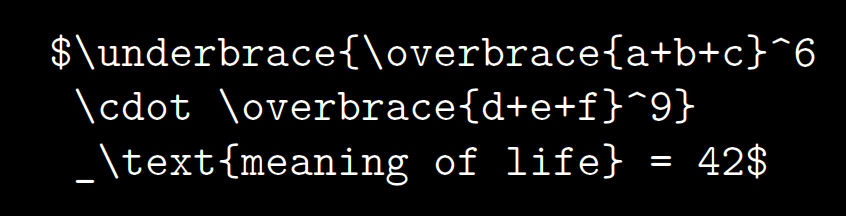 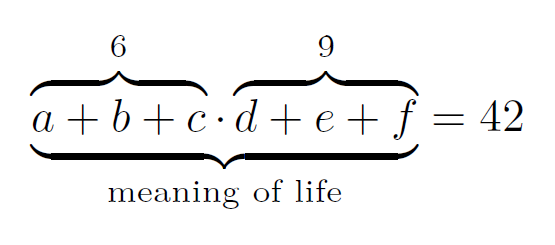 Matematiksel İfadelerin Yazılması
Bir Matematiksel Formülün Yapı Taşları
Üst parantez, alt parantez
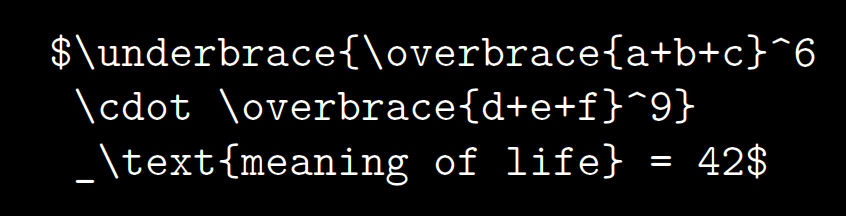 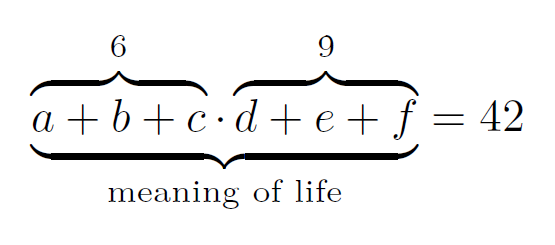 Matematiksel İfadelerin Yazılması
Bir Matematiksel Formülün Yapı Taşları
Üst parantez, alt parantez
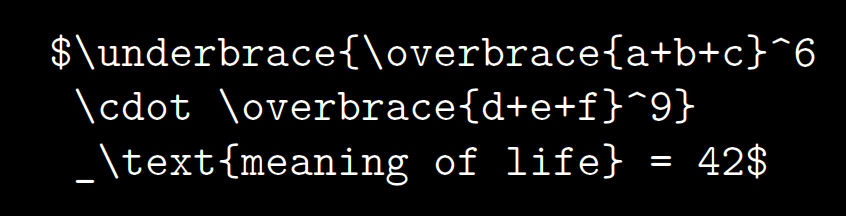 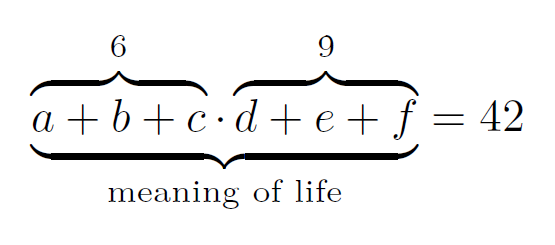 Matematiksel İfadelerin Yazılması
Bir Matematiksel Formülün Yapı Taşları
Üst parantez, alt parantez
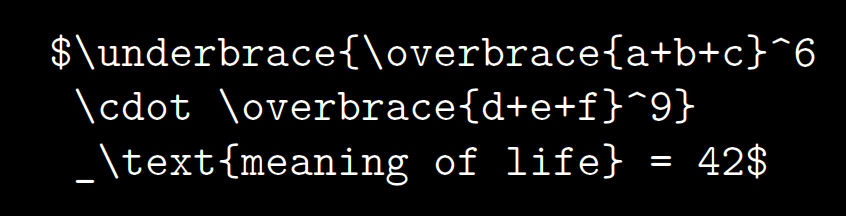 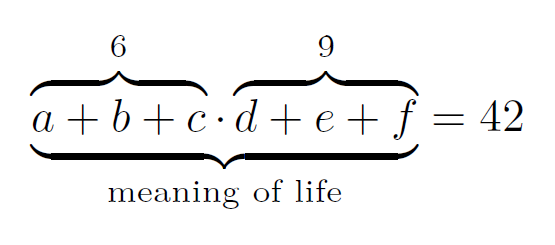 Matematiksel İfadelerin Yazılması
Bir Matematiksel Formülün Yapı Taşları
Vurgu Simgeleri
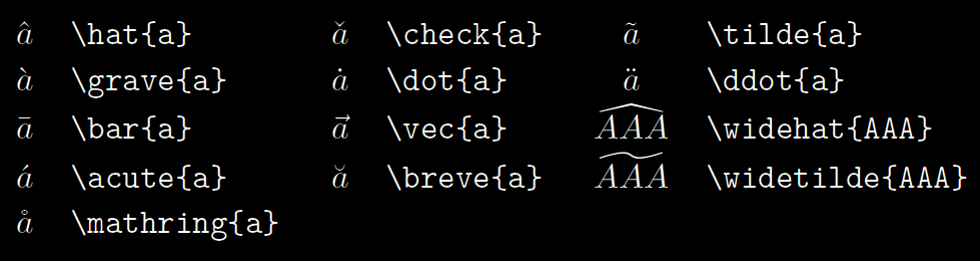 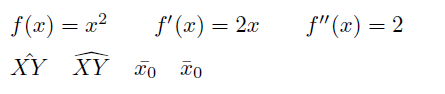 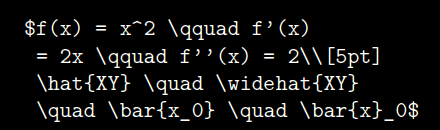 Matematiksel İfadelerin Yazılması
Bir Matematiksel Formülün Yapı Taşları
Vurgu Simgeleri
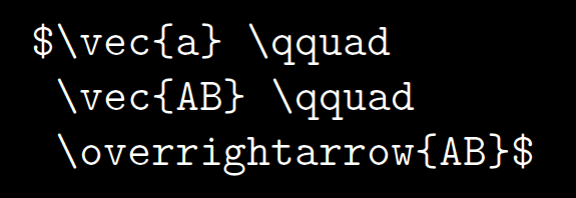 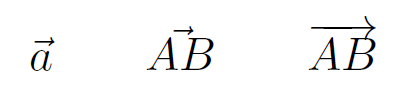 Matematiksel İfadelerin Yazılması
Bir Matematiksel Formülün Yapı Taşları
Özel Fonksiyonlar
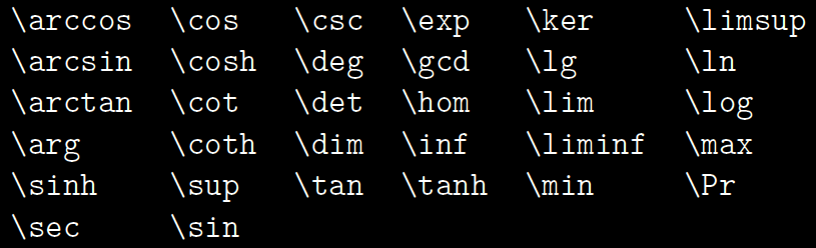 Yukarıdaki fonksiyonlar matematiksel yazım alanında diğer simgelerin aksine italik olarak değil, dik biçimde yazılırlar.
Matematiksel İfadelerin Yazılması
Bir Matematiksel Formülün Yapı Taşları
Özel Fonksiyonlar
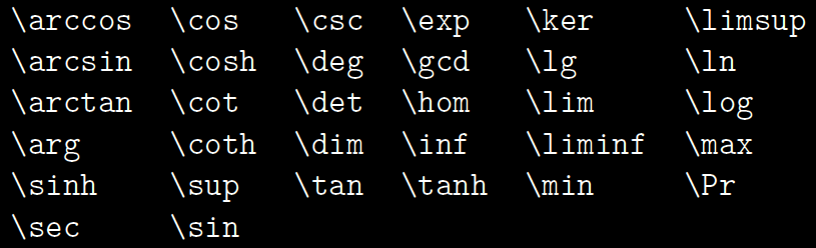 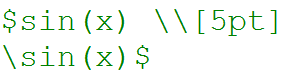 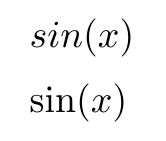 Matematiksel İfadelerin Yazılması
Bir Matematiksel Formülün Yapı Taşları
Özel Fonksiyonlar
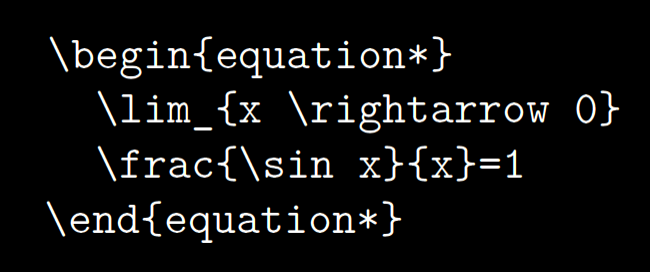 Örnek
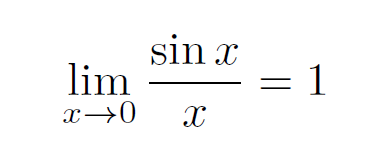 Matematiksel İfadelerin Yazılması
Bir Matematiksel Formülün Yapı Taşları
Özel Fonksiyonlar
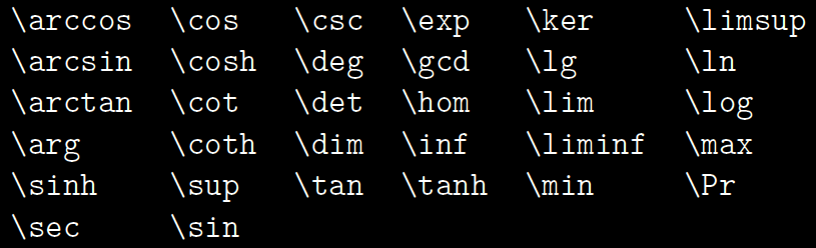 Yukarıdaki listede bulunmayan özel fonksiyonlar için \DeclareMathOperator komutu kullanılır.
Matematiksel İfadelerin Yazılması
Bir Matematiksel Formülün Yapı Taşları
Özel Fonksiyonlar
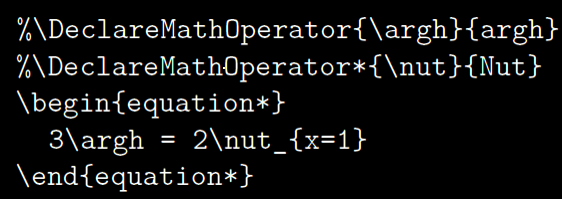 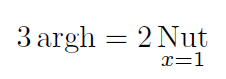 Yukarıdaki listede bulunmayan özel fonksiyonlar için \DeclareMathOperator komutu kullanılır.
Matematiksel İfadelerin Yazılması
Bir Matematiksel Formülün Yapı Taşları
Modüler Aritmetik Sembolü
\bmod ve \pmod gibi iki komut kullanılır.
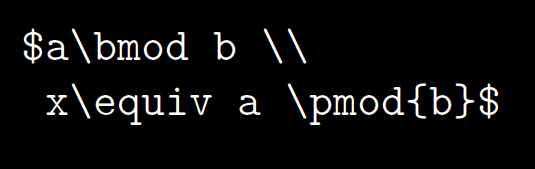 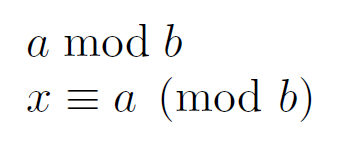 Matematiksel İfadelerin Yazılması
Bir Matematiksel Formülün Yapı Taşları
Modüler Aritmetik Sembolü
\bmod ve \pmod gibi iki komut kullanılır.
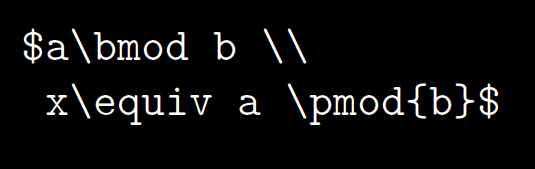 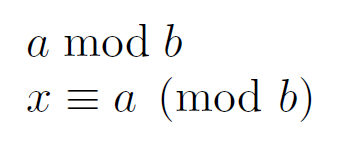 Matematiksel İfadelerin Yazılması
Bir Matematiksel Formülün Yapı Taşları
Modüler Aritmetik Sembolü
\bmod ve \pmod gibi iki komut kullanılır.
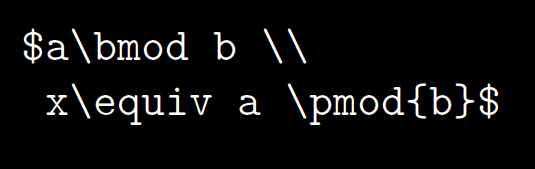 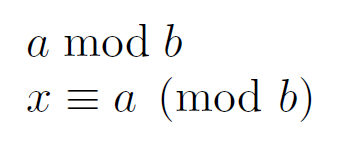 Matematiksel İfadelerin Yazılması
Bir Matematiksel Formülün Yapı Taşları
Kesirler
\frac{…}{…} : normal kesirler içindir. Satır içi formüllerde küçük, display tipi formüllerde ise büyük kesir gösterir.
\tfrac{…}{…} : display tipi formüllerde kesirin küçük olmasını sağlar.
\dfrac{…}{…} : satır içi formüllerde kesirin büyük olmasını sağlar.
Matematiksel İfadelerin Yazılması
Bir Matematiksel Formülün Yapı Taşları
Kesirler
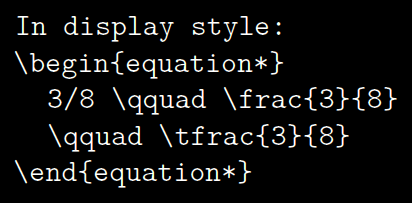 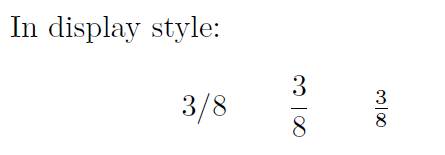 Matematiksel İfadelerin Yazılması
Bir Matematiksel Formülün Yapı Taşları
Kesirler
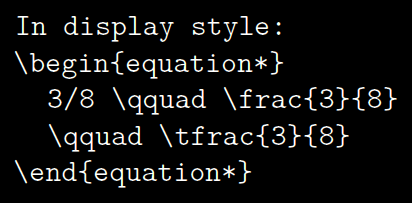 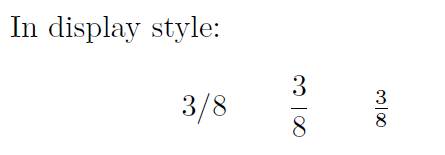 Matematiksel İfadelerin Yazılması
Bir Matematiksel Formülün Yapı Taşları
Kesirler
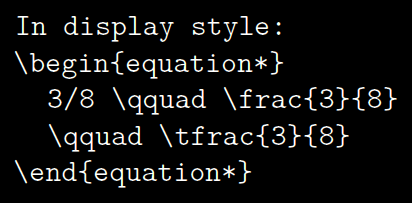 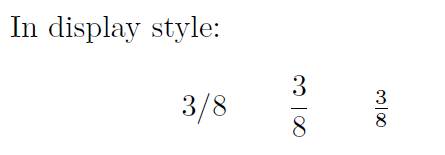 Matematiksel İfadelerin Yazılması
Bir Matematiksel Formülün Yapı Taşları
Kesirler
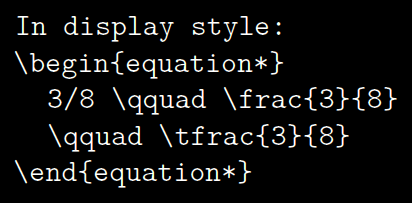 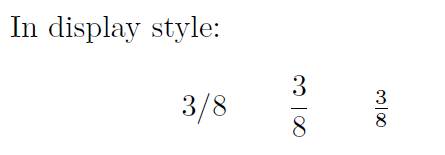 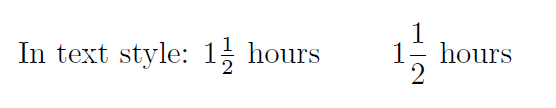 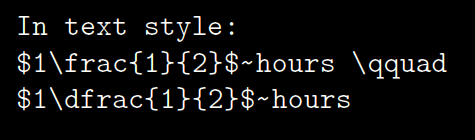 Matematiksel İfadelerin Yazılması
Bir Matematiksel Formülün Yapı Taşları
Kesirler
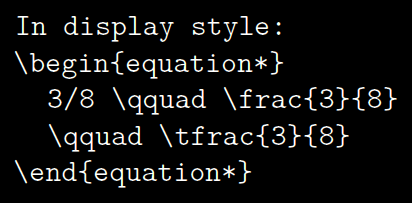 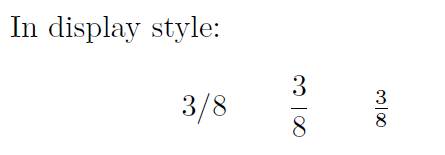 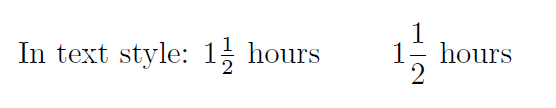 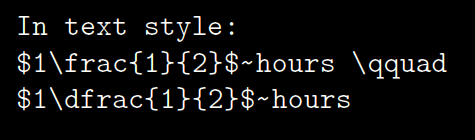 Matematiksel İfadelerin Yazılması
Bir Matematiksel Formülün Yapı Taşları
Kesirler
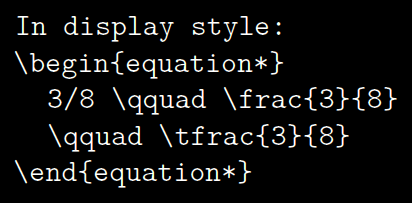 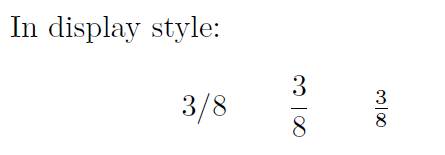 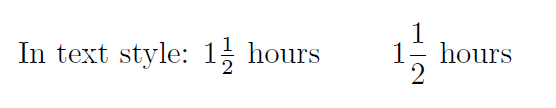 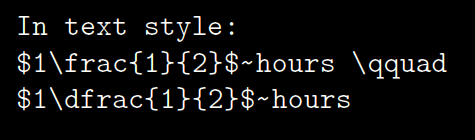 Matematiksel İfadelerin Yazılması
Bir Matematiksel Formülün Yapı Taşları
Kısmi Türev
\partial komutu ile gösterilir.
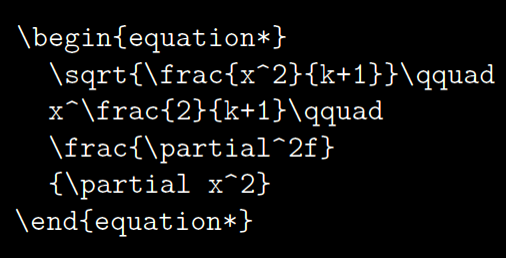 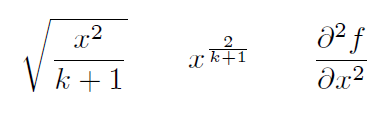 Matematiksel İfadelerin Yazılması
Bir Matematiksel Formülün Yapı Taşları
Binom
\binom komutu ile gösterilir.
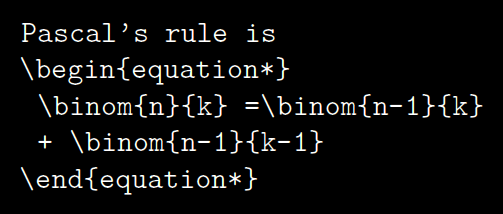 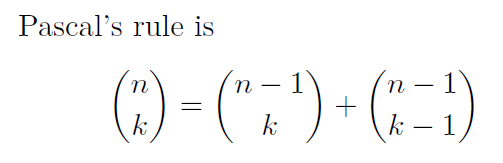 Matematiksel İfadelerin Yazılması
Bir Matematiksel Formülün Yapı Taşları
Binom
\binom komutu ile gösterilir.
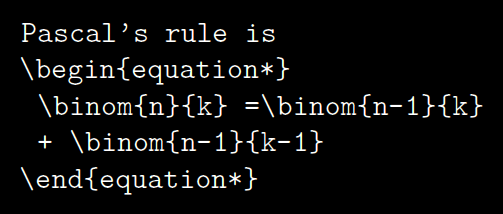 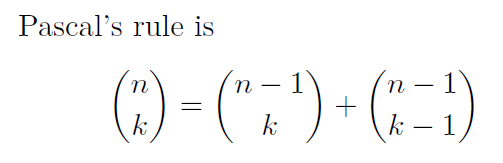 Matematiksel İfadelerin Yazılması
Bir Matematiksel Formülün Yapı Taşları
Bazı Operatörlerde Alt ve Üst Limitler
Alt ve üst limitler tıpkı üs ve indis yazılırken kullandığımız gibi ^ ve _ komutları ile tanımlanır.
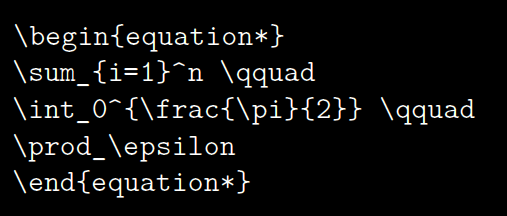 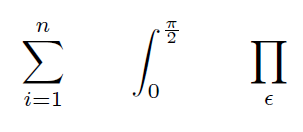 Matematiksel İfadelerin Yazılması
Bir Matematiksel Formülün Yapı Taşları
Bazı Operatörlerde Alt ve Üst Limitler
Alt ve üst limitler tıpkı üs ve indis yazılırken kullandığımız gibi ^ ve _ komutları ile tanımlanır.
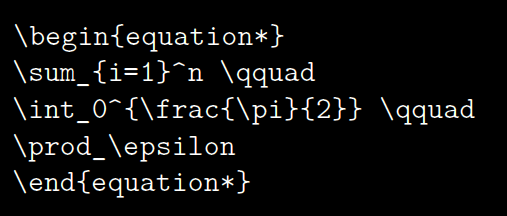 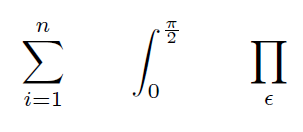 Matematiksel İfadelerin Yazılması
Bir Matematiksel Formülün Yapı Taşları
Bazı Operatörlerde Alt ve Üst Limitler
Alt ve üst limitler tıpkı üs ve indis yazılırken kullandığımız gibi ^ ve _ komutları ile tanımlanır.
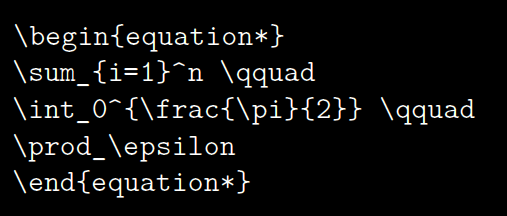 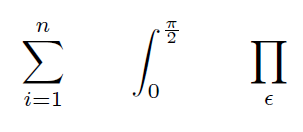 Matematiksel İfadelerin Yazılması
Bir Matematiksel Formülün Yapı Taşları
Bazı Operatörlerde Alt ve Üst Limitler
Alt ve üst limitler tıpkı üs ve indis yazılırken kullandığımız gibi ^ ve _ komutları ile tanımlanır.
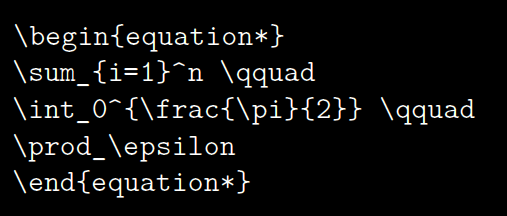 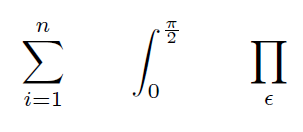 Matematiksel İfadelerin Yazılması
Bir Matematiksel Formülün Yapı Taşları
Bazı Operatörlerde Alt ve Üst Limitler
Alt ve üst limitler tıpkı üs ve indis yazılırken kullandığımız gibi ^ ve _ komutları ile tanımlanır.
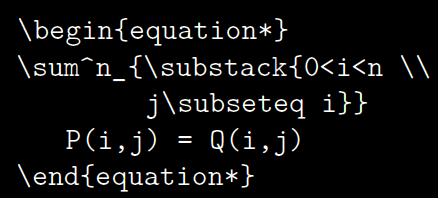 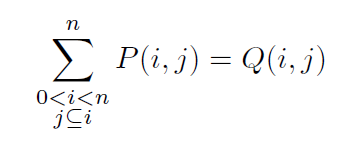 Matematiksel İfadelerin Yazılması
Bir Matematiksel Formülün Yapı Taşları
Parantez kullanımı
{, }, (, ), [ ve ] gibi simgeleri göstermek için başlarına \ konulur.
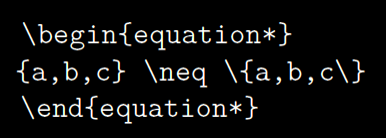 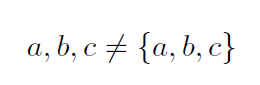 Matematiksel İfadelerin Yazılması
Bir Matematiksel Formülün Yapı Taşları
Parantez kullanımı
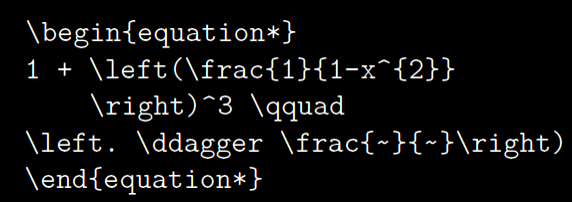 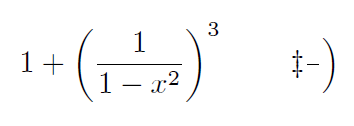 Matematiksel İfadelerin Yazılması
Bir Matematiksel Formülün Yapı Taşları
Parantez kullanımı
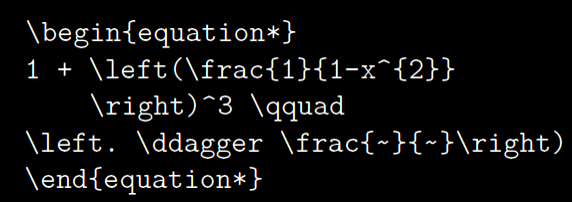 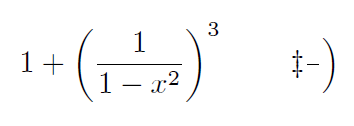 Matematiksel İfadelerin Yazılması
Bir Matematiksel Formülün Yapı Taşları
Parantez kullanımı
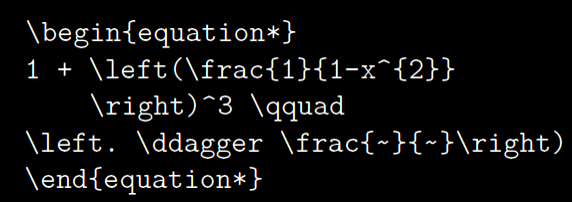 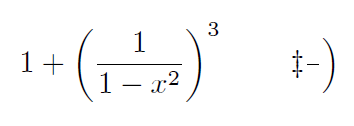 Matematiksel İfadelerin Yazılması
Bir Matematiksel Formülün Yapı Taşları
Parantez kullanımı
Bazı durumlarda parantezlerin boyutlarını bizim söylememiz gerekebilir. Bunun için \big, \Big ve \bigg ve \Bigg  komutları kullanılır.
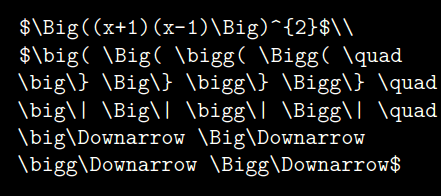 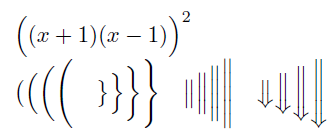